PLAY is the PROPER PRESCRIPTION for WICKED PROBLEMS
Using play to create, share, mobilize knowledge to solve tough problems
Camilla Nørgaard Jensen    |    PhD candidate    |    Environmental Planning and Design
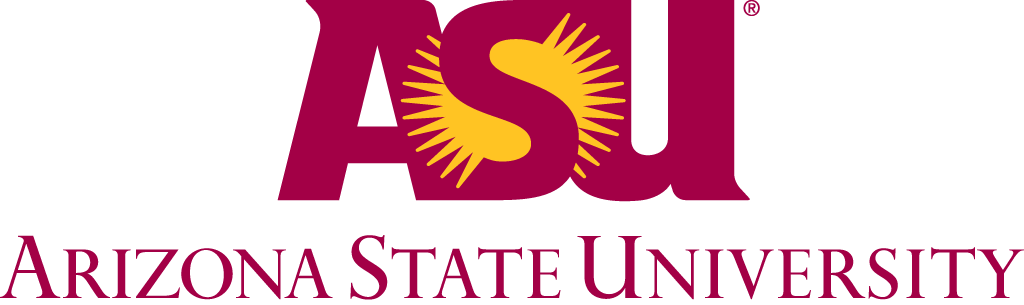 [Speaker Notes: I’m excited to share some of my research with you today. Together with my interdisciplinary research group I focus on how to create environments and processes that foster collaboration, creative problem solving and knowledge transfer.]
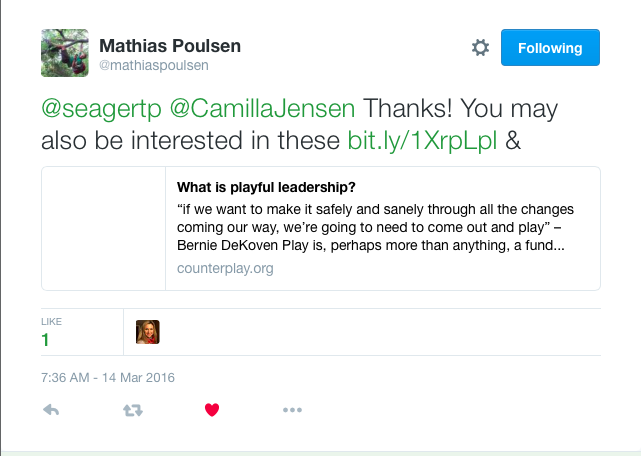 “If we want to make it safely through all of the changes coming our way, we’re going to need to come out and play”
Bernie DeKoven
[Speaker Notes: I’m here because Mathias convinced me through one of his tweets that you are my tribe m.
Because you believe that play will save the world!

Bernie DeKoven: “If we want to make it safely through all of the changes coming our way, we’re going to need to come out and play”]
WHAT DOES THE WORLD NEED SAVING FROM?
[Speaker Notes: No seriously – what does the work need saving from?

If we pick up a newspaper…

Few minutes – you tell me what the world needs saving from – I’ll write it down.

What do they have in common? WICKED

They are consequences of problem solutions that stem from the industrial revolution.]
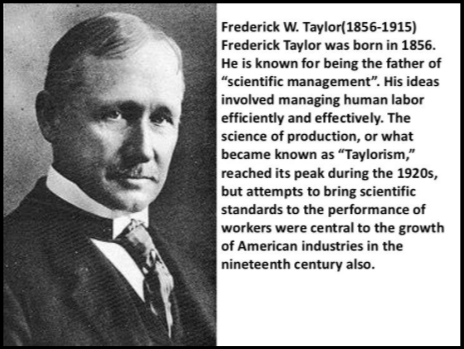 [Speaker Notes: In fact, I’m gonna blame it all on this man

Frederick W. Taylor – 

“One best way”
Made us rich 
His methods cured disease, clean drinking water, make manufactured goods cheap and affordable.

He removed play from the work place.
Dehumanized the workers.]
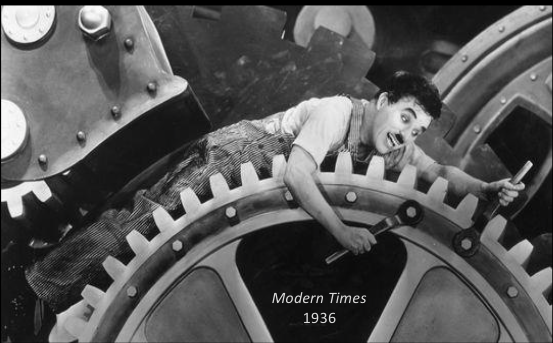 [Speaker Notes: Reduced ppl to mere cogs in the machinery.

These methods were GREAT for problems that have ONE right solution.]
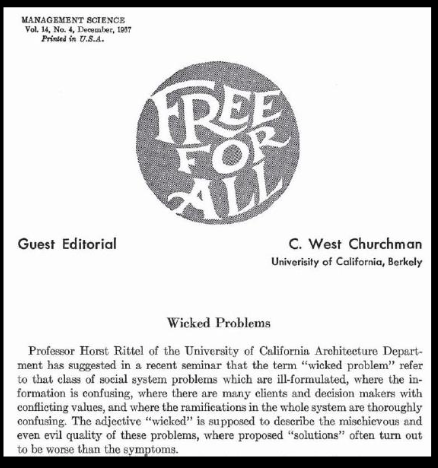 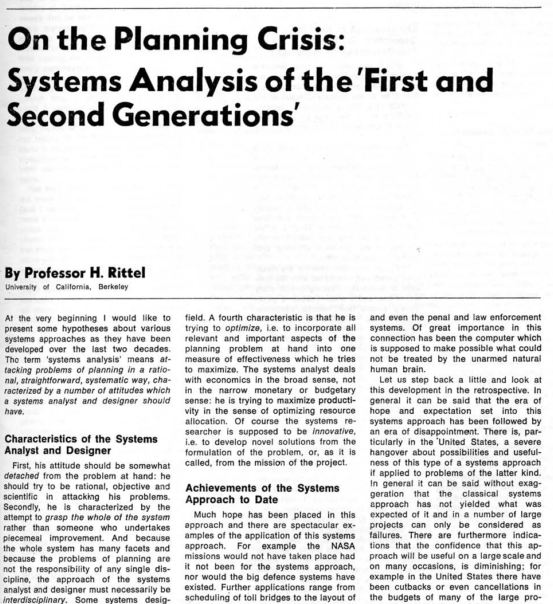 [Speaker Notes: The  thing is the developed world does not have those problems anymore, 
The problems you are telling me about are not reducable to one best way
They belong to another class of problems called wicked problems.

Rittel defined Wicked problems in the early 1970s
Complex problems – no clear problem definition

NEW APPROACHES to problem solving
Transdisciplinary – Creativity. Experimentation, adaptation, lateral thinking – iteration, incorporating lay knowledge. (multiple perspectives)]
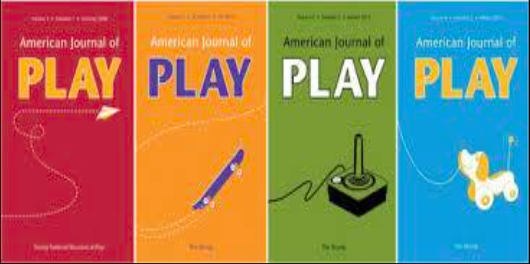 [Speaker Notes: All things that point to PLAY!]
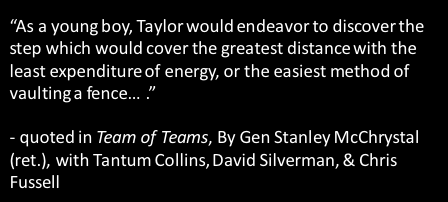 McCrystal et al, 2015
Play creates, shares, and mobilizes knowledge that can change the world
[Speaker Notes: Ironically, Taylor himself first conceived of his scientific management principles as a playful child, 
free of the constraints he eventually imposed upon his own workers.

Jensen, Seager, Gushwan, Hinrichs 2016 
(as reported in McChrystal et al. 2015)

So there is our proof that play can change the world.
 All we need to know now is how.]
VALUE CREATION LIFE CYCLE
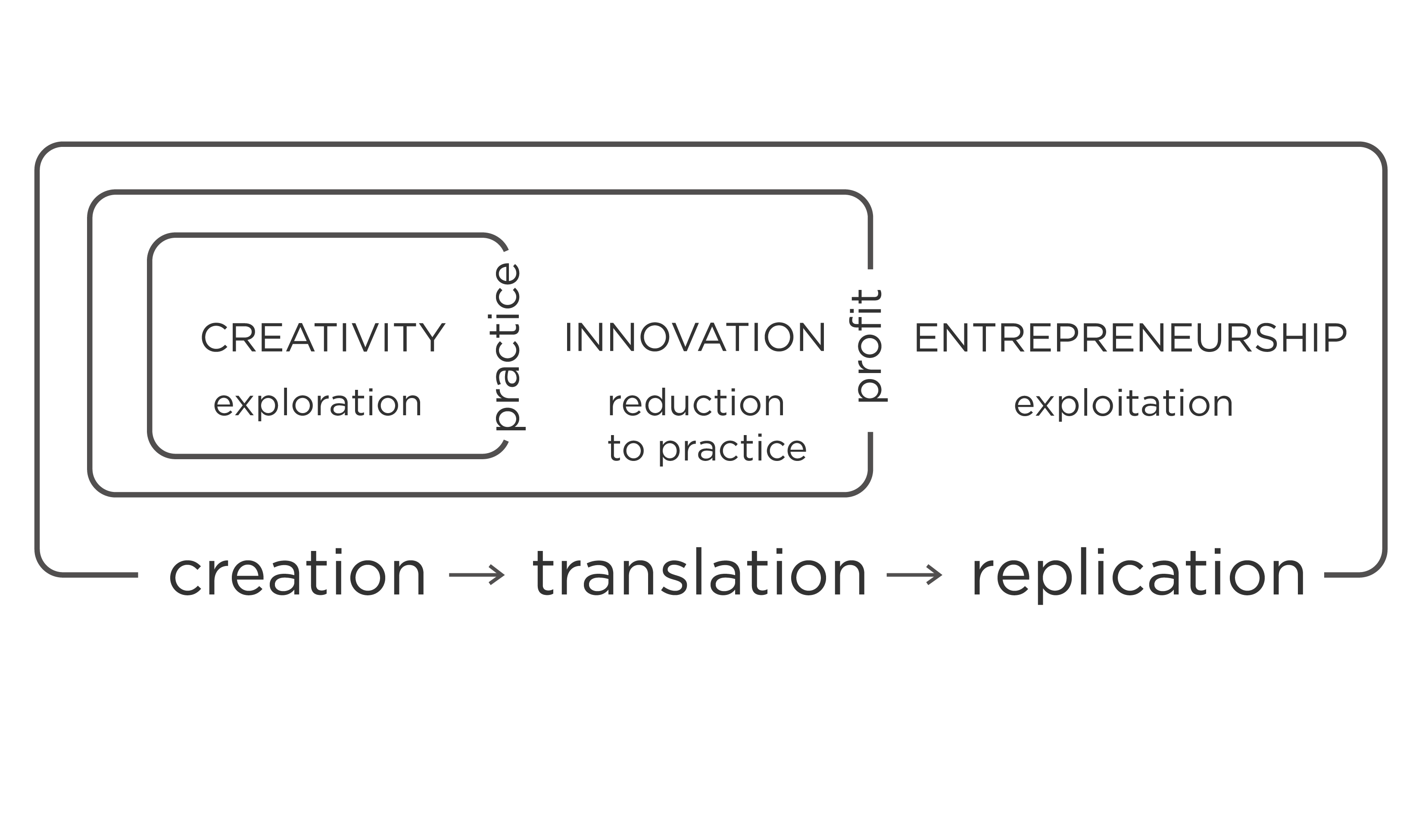 Figure 2 from: (Jensen, Hinrichs, Seager, Guschwan, 2016)
http://www.pubpub.org/pub/play-is-the-proper-prescription-for-entrepreneurship/
[Speaker Notes: The way you change the world is through entrepreneurship.]
THE WHEEL OF KNOWLEDGE
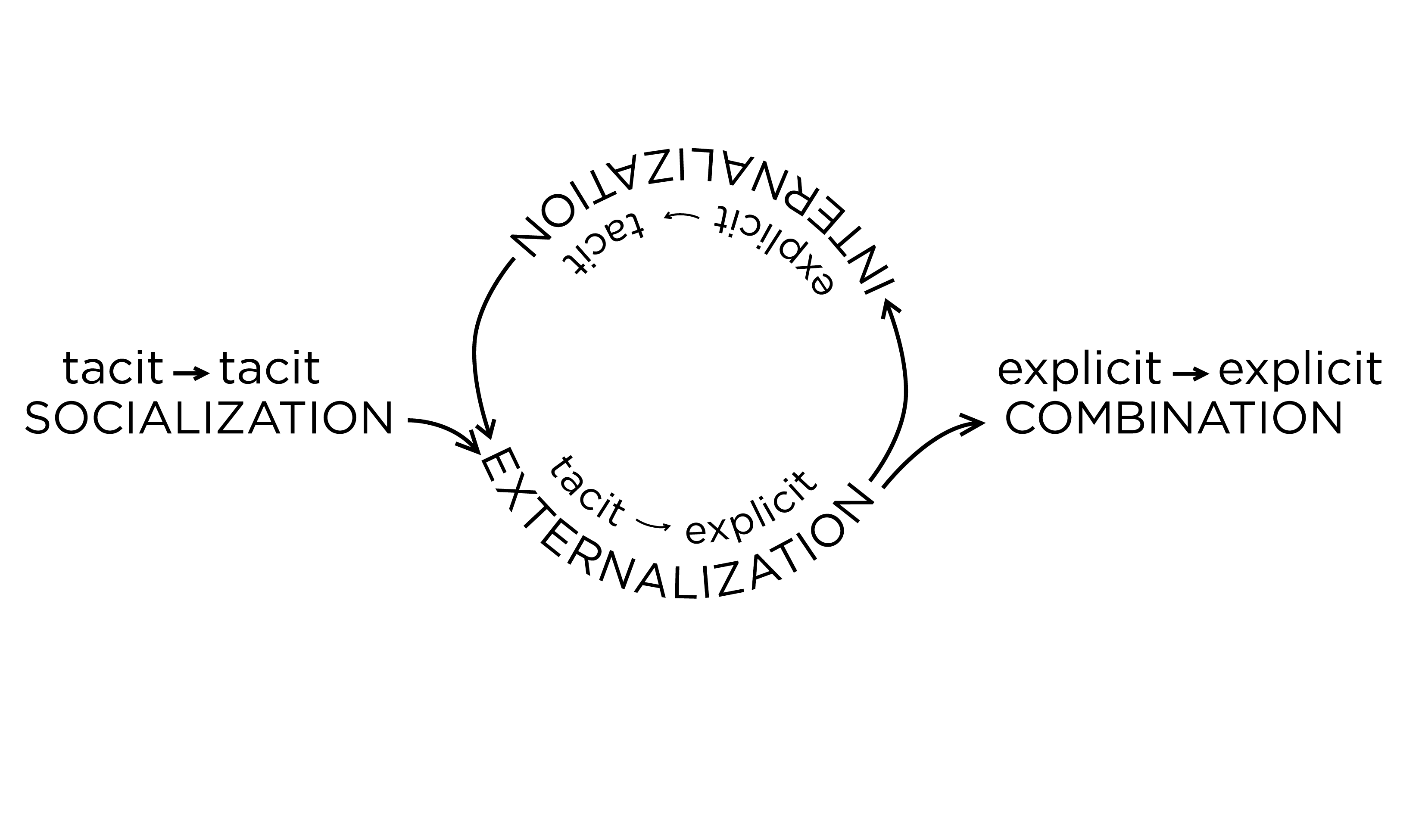 Figure 4 from: (Jensen, Hinrichs, Seager, Guschwan, 2016)
http://www.pubpub.org/pub/play-is-the-proper-prescription-for-entrepreneurship/
[Speaker Notes: It is knowledge that changes the world.
CREATE  SHARE AND MOBILIZE



tacit knowledge is in response to an implicit gap analysis – something that has to be solved. There is a problem in the world]
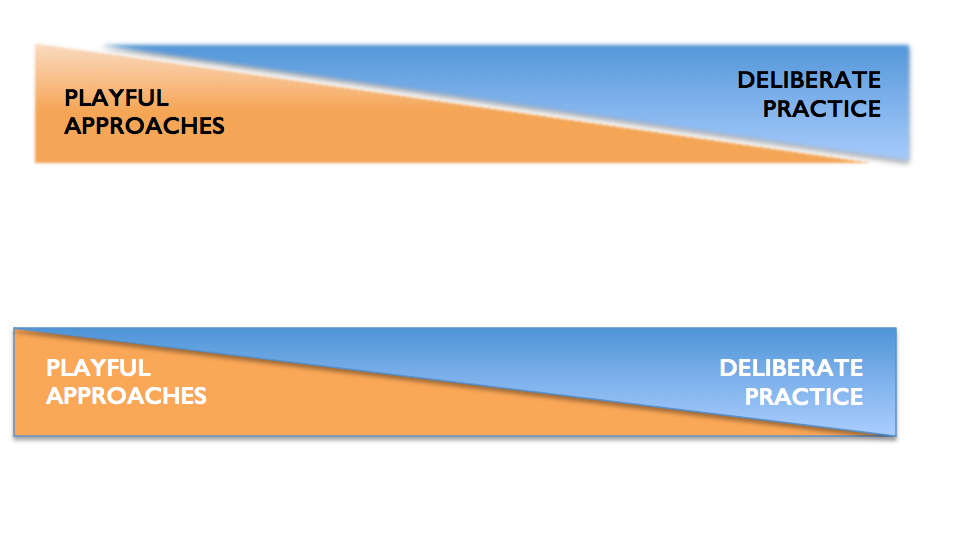 CREATION
TRANSLATION
REPLICATION
EXPLORATION
EXPLOITATION
CONVERSION/INTEGRATION
SOCIALIZATION
EXTERNALIZATION/INTERNALIZATION
COMBINATION
[Speaker Notes: Play helps with all of these knowledge processes.

Play is essential to knowledge creation and translation, but must eventually yield to deliberate practice (which can be gamified) to ensure the exploitation of innovation in a profitable entrepreneurial venture.]
[Speaker Notes: We need to know whch types of play to prescribe for which types of knowledge problems]
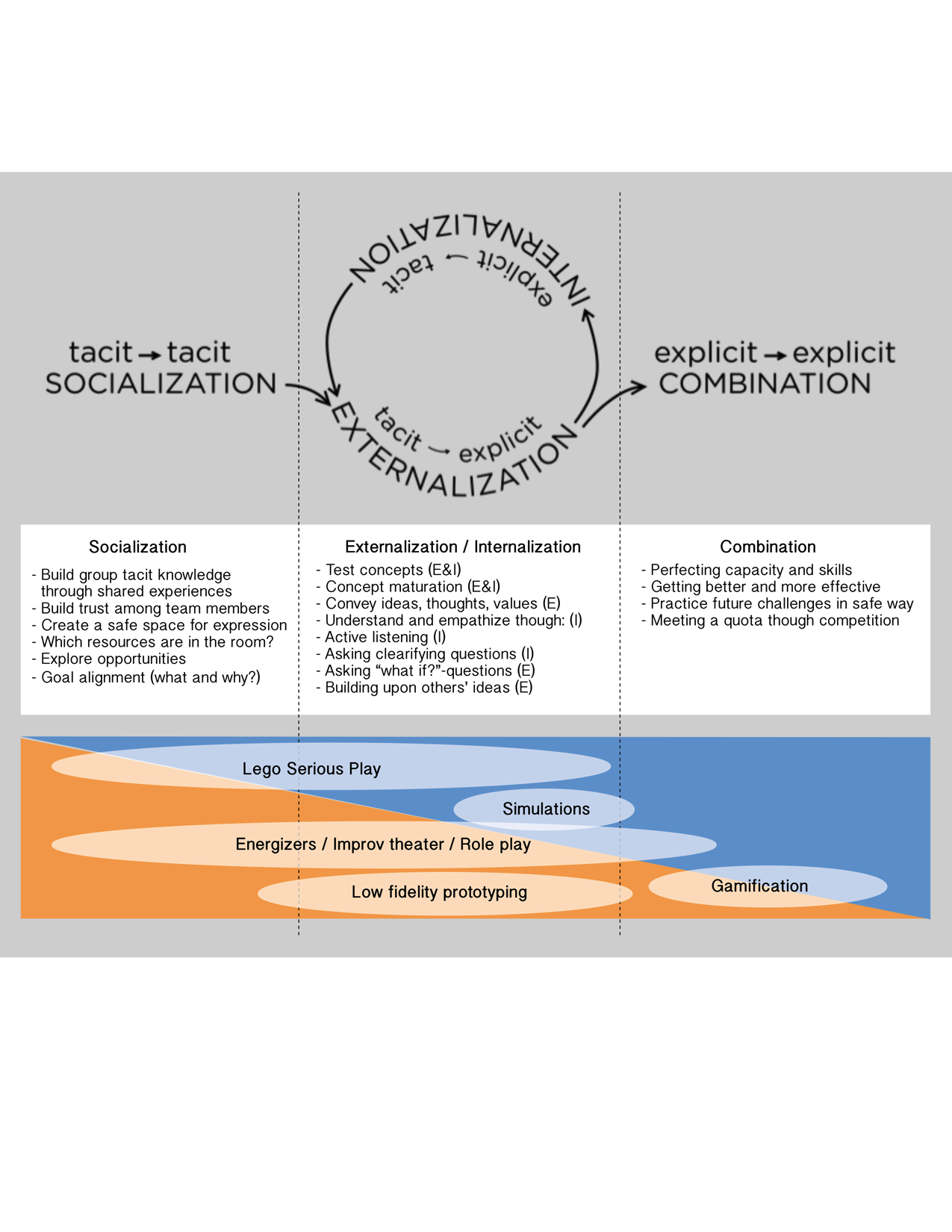 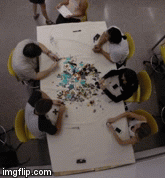 [Speaker Notes: SO how do we assess if play methods are effective.]
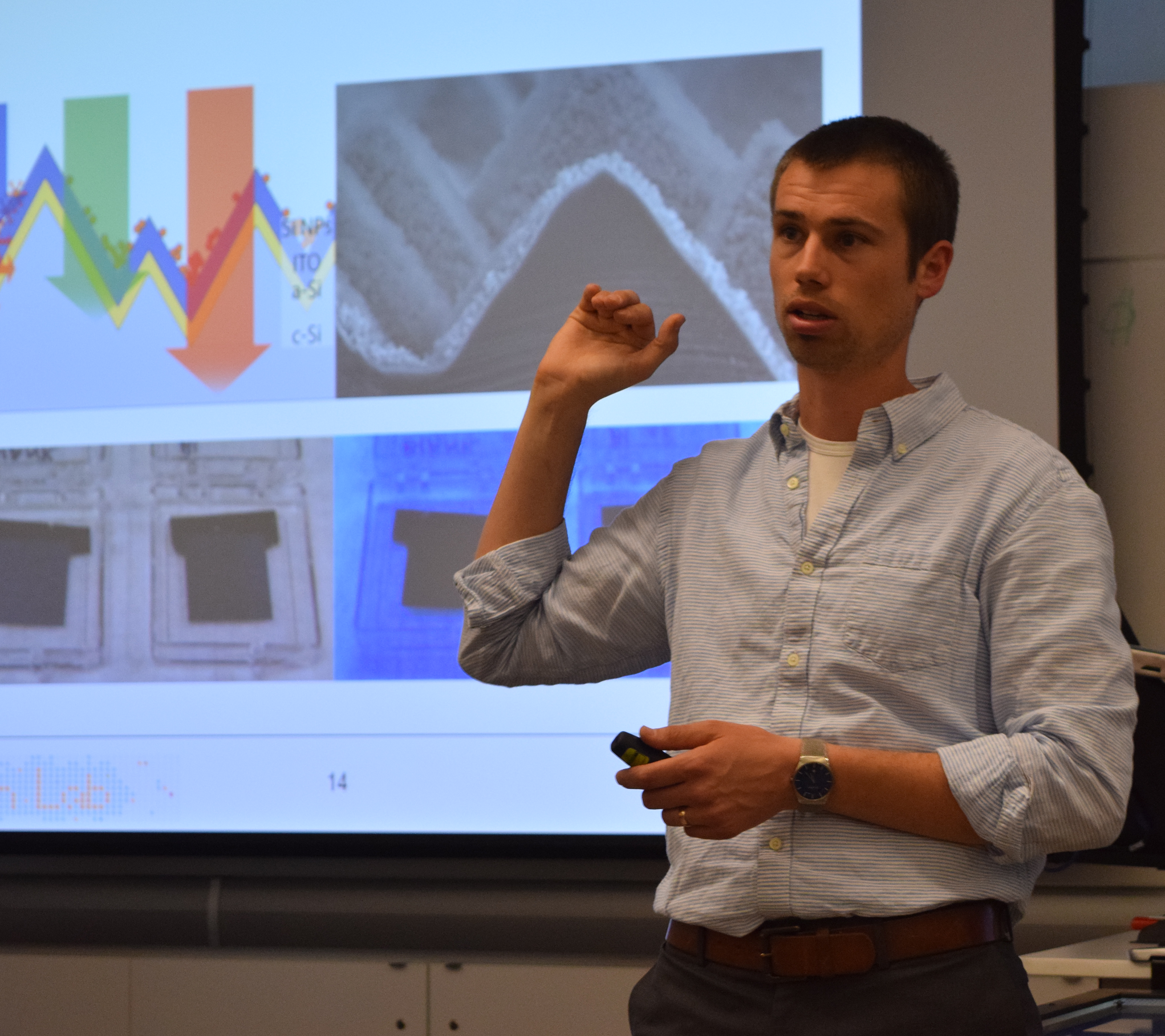 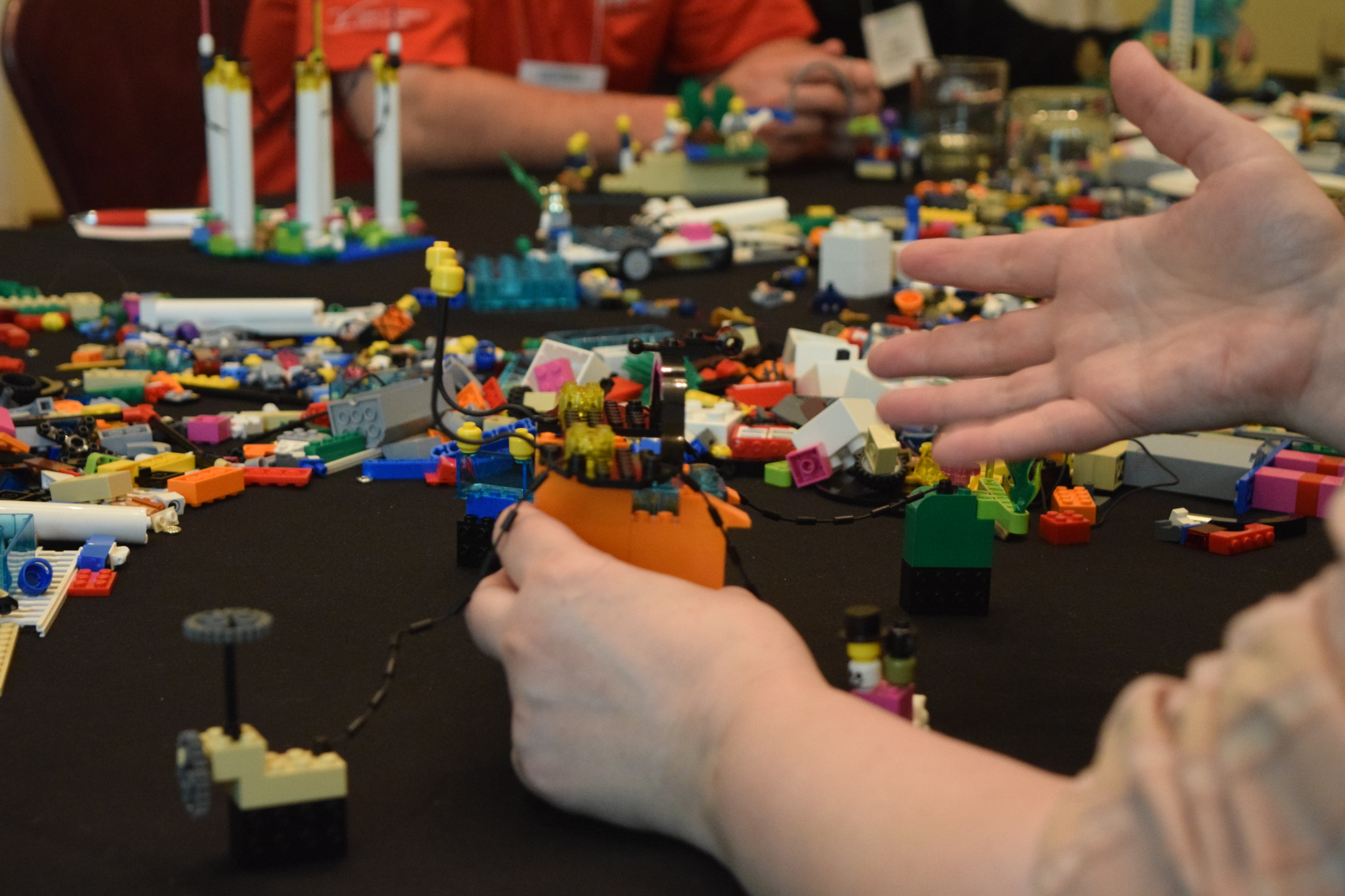 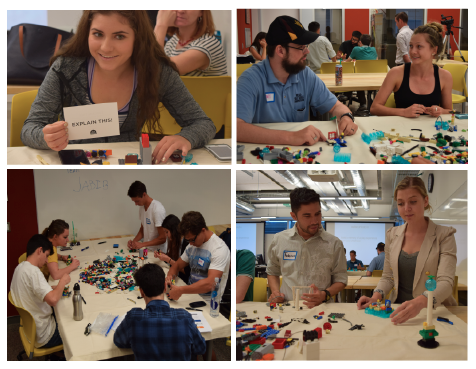 complex
LEGO® SERIOUS PLAY® 
Data analysis
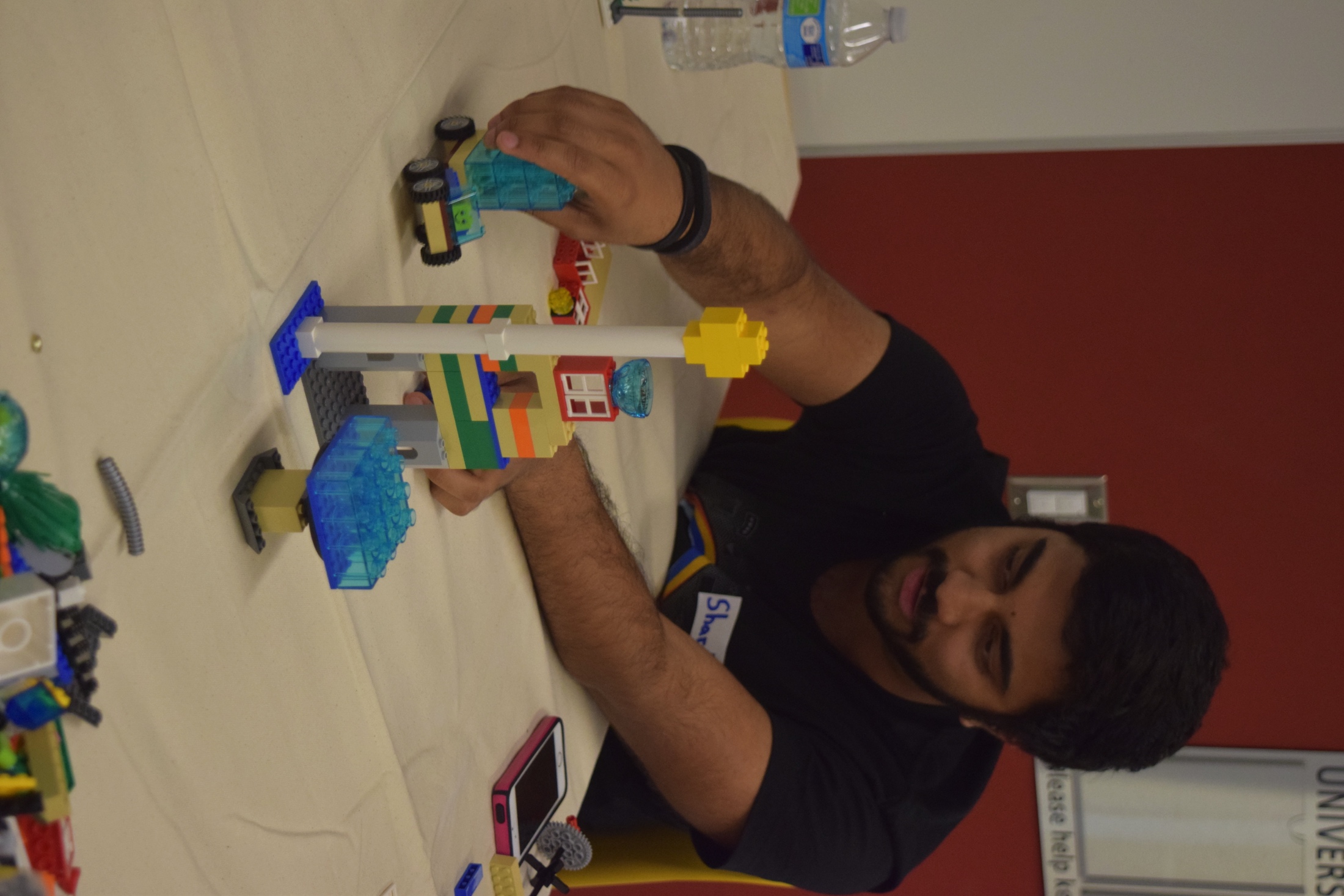 build2
STORY
simple
complex
build1
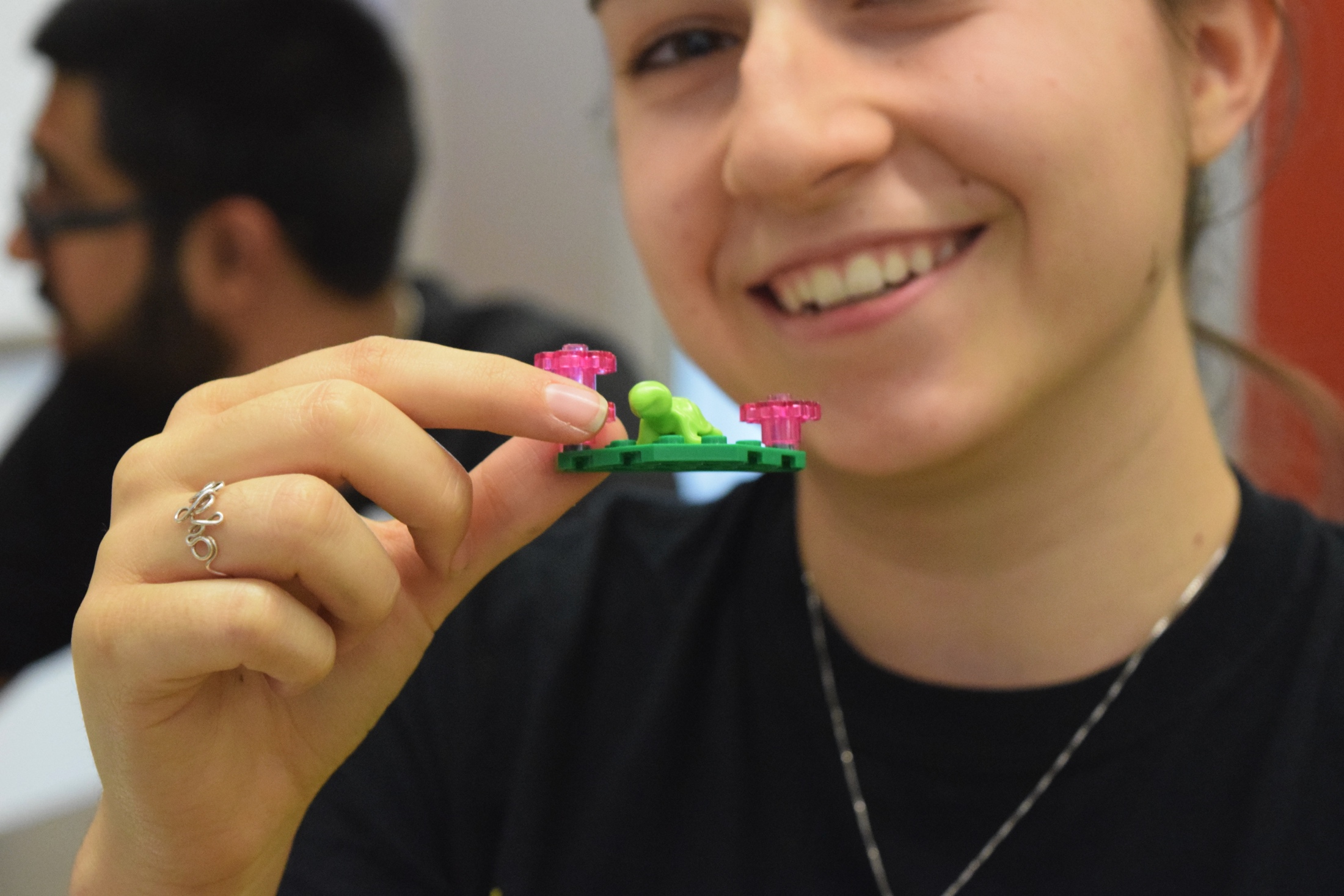 MODEL
simple
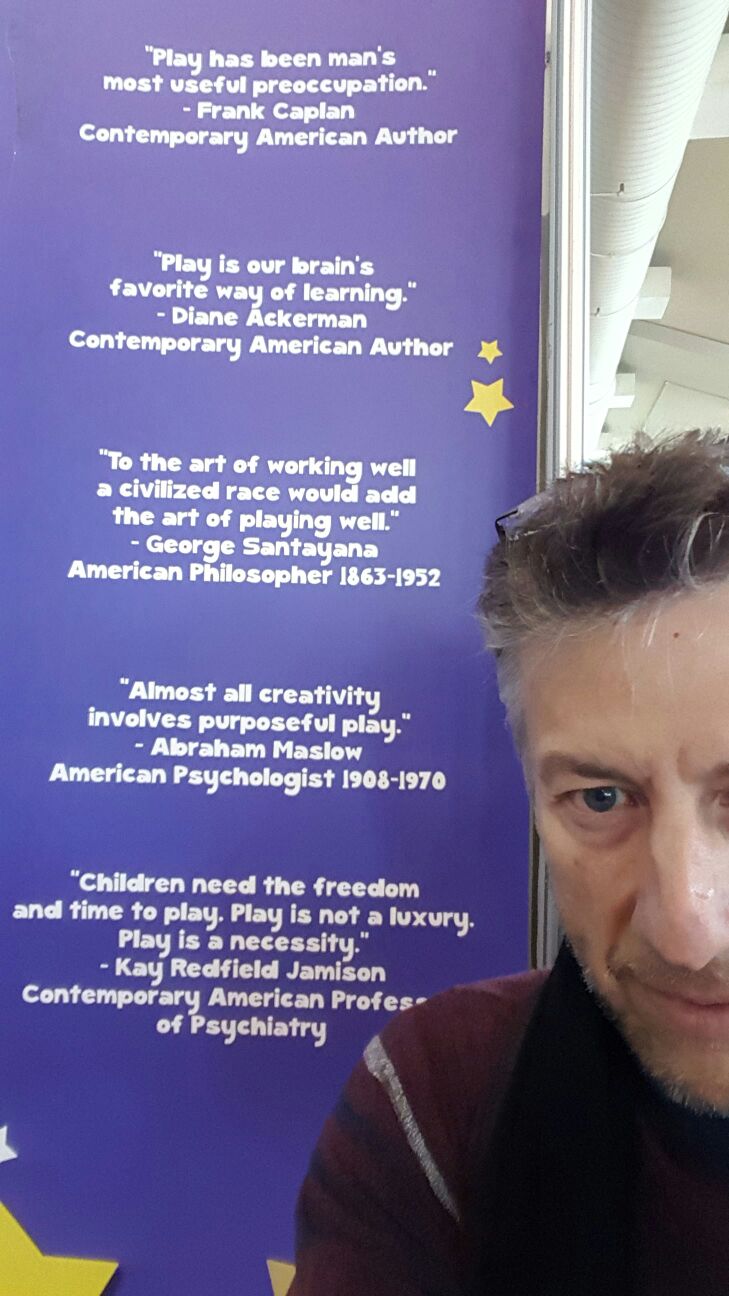 Self Actualization
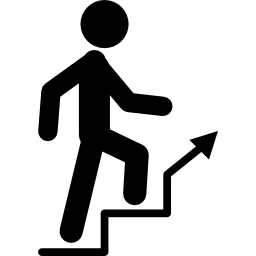 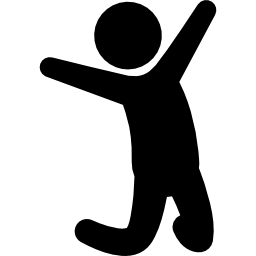 Esteem
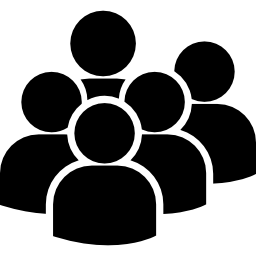 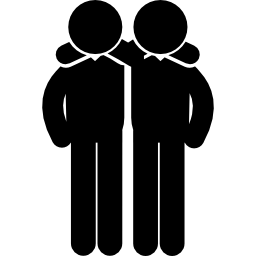 Belonging
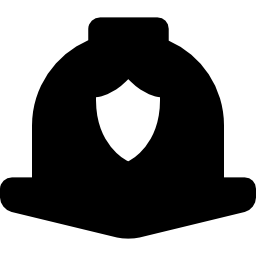 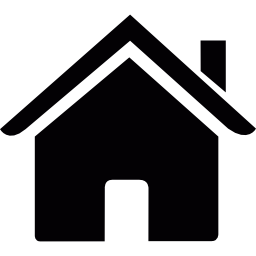 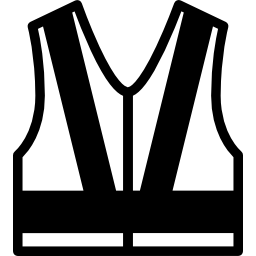 Safety
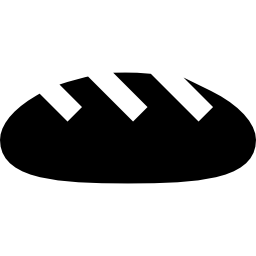 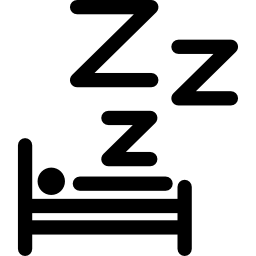 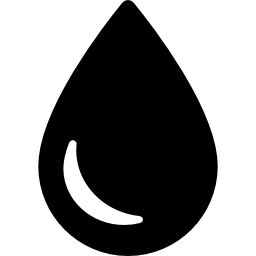 Physiological
(Maslow, 1943)
[Speaker Notes: This way of assessing from simple to complex corresponds to the movement in maslow’s hierachy from the bottom to the top.
Talors methods are great for providing food shelter, basic necessities, but fail at addreessing the higher needs like selfacctualization. 

Maslow himself recocnized play as the source of creativity. Game conference Chicago.
What we are doing at Counter play – the impression I get here is at you are working at the top of the pyramide – where ppl find a sense of purpose and belonging through play.]
MY POST DOC (UMENTARY)
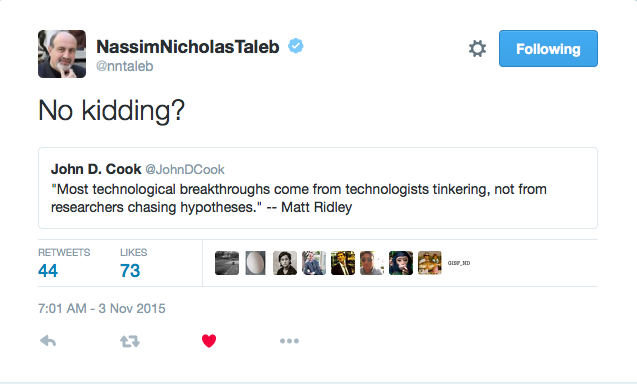 [Speaker Notes: Thinkering /play leads to scientific breakthroughs

new hypothesis about play as a way to transcend our inherent mode of operation and  fuel creative & scientific breakthroughs.


Documentary movie about how play can:
foster scientific and creative breakthroughs  
help people transcend their]
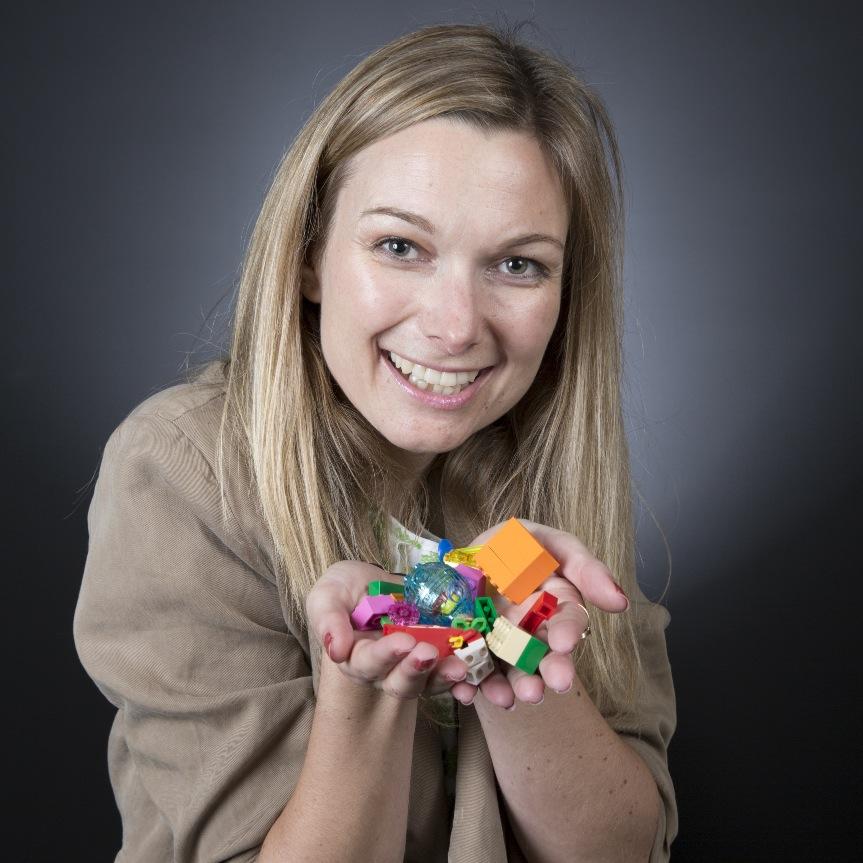 Camilla.jensen@asu.edu

@CamillaJensen


http://www.pubpub.org/pub/play-is-the-proper-prescription-for-entrepreneurship/